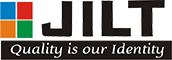 Importance Of SSLC Complete Presentation
Tips for a simpler way to success ….
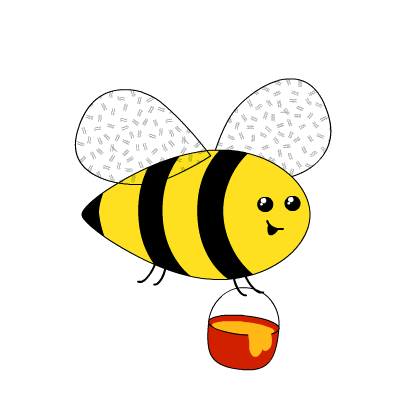 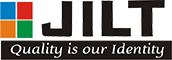 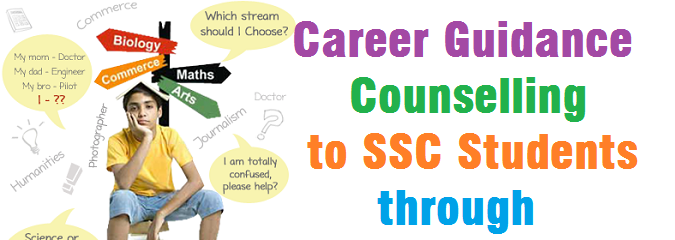 By MR.A.M.K SIDDIQU M.A , MBA , M.PHIL (P.HD)
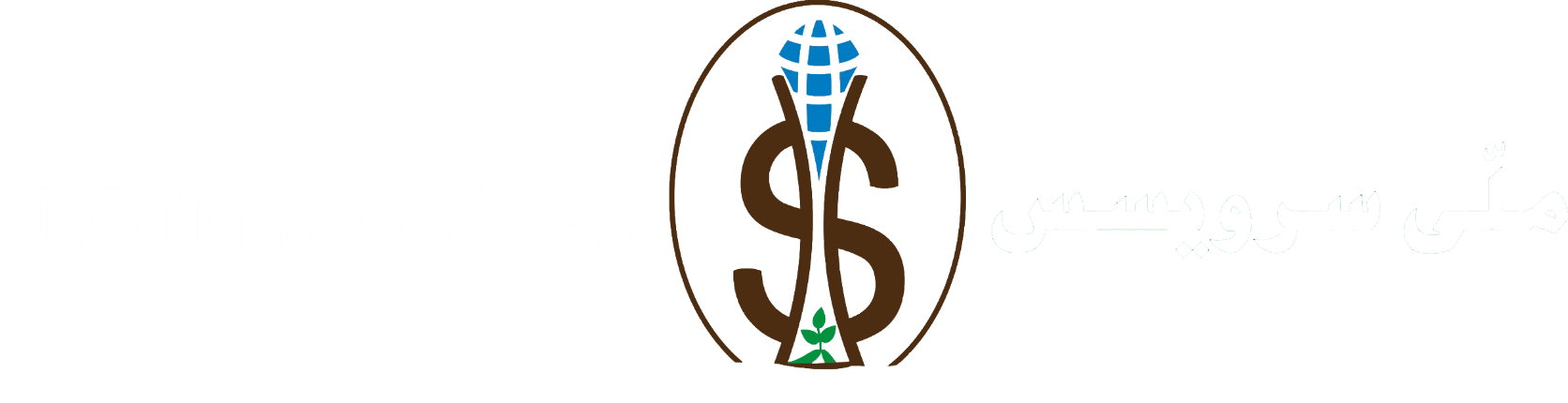 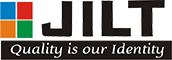 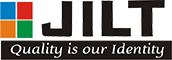 What is education?
1
2
3
The process of receiving or giving systematic instruction, especially at a …
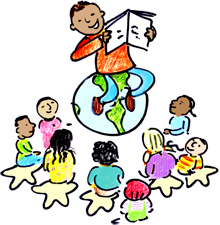 School
College
University
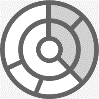 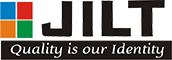 Education in 21st century in developed countries
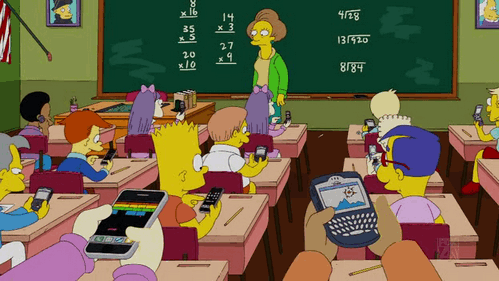 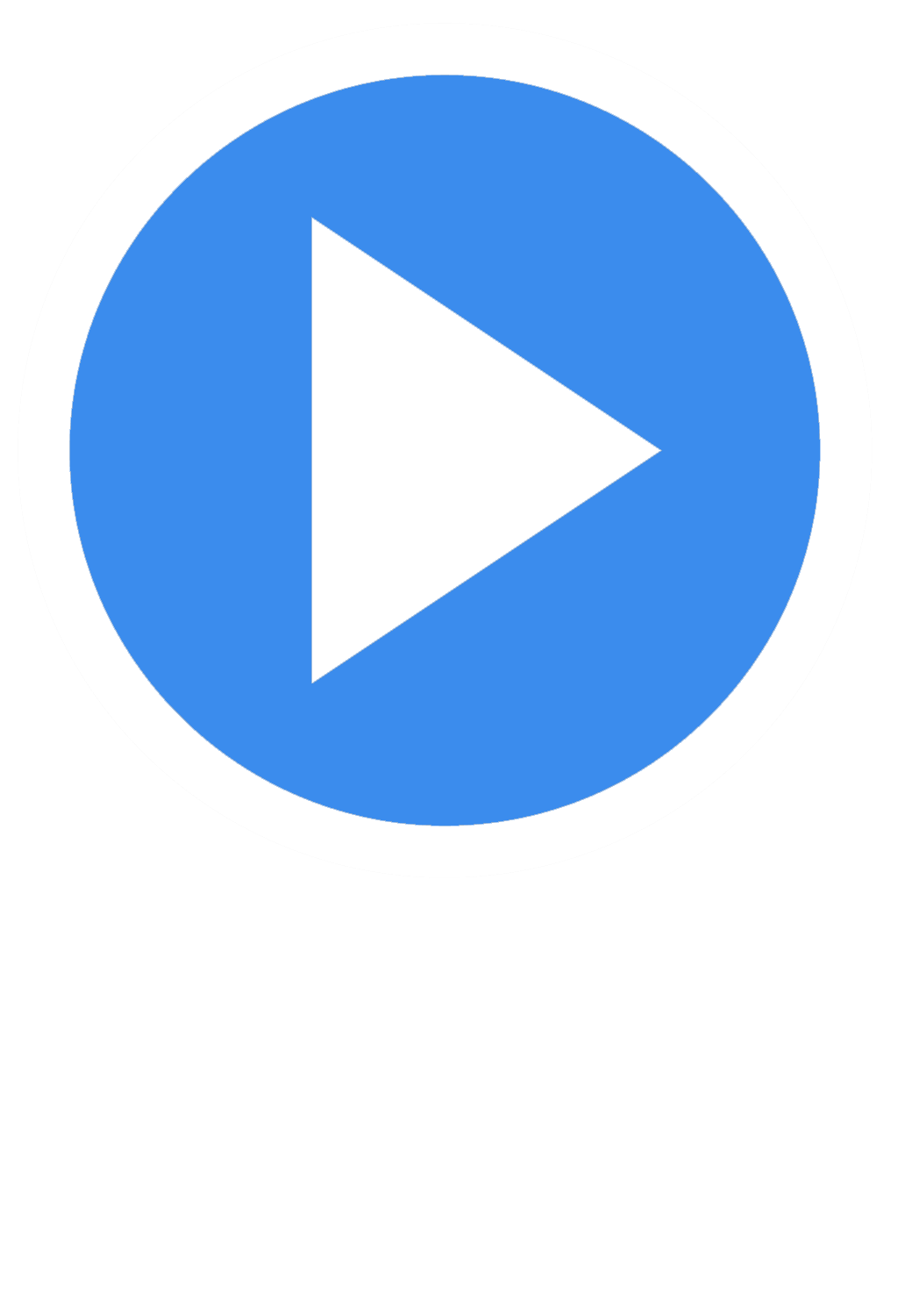 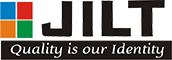 Psychology of Students
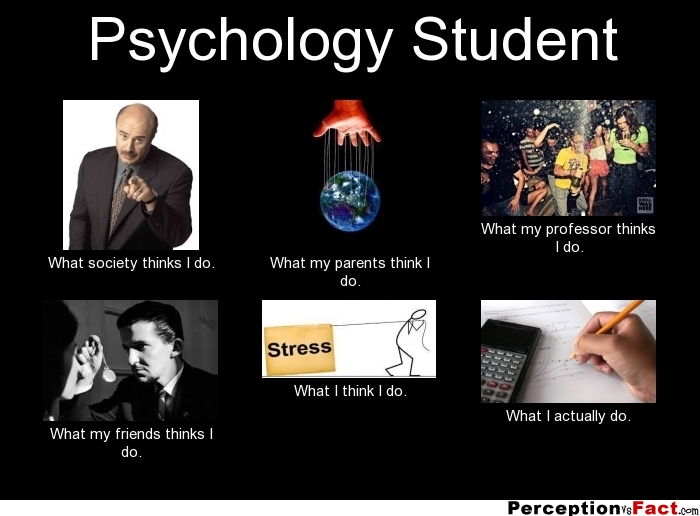 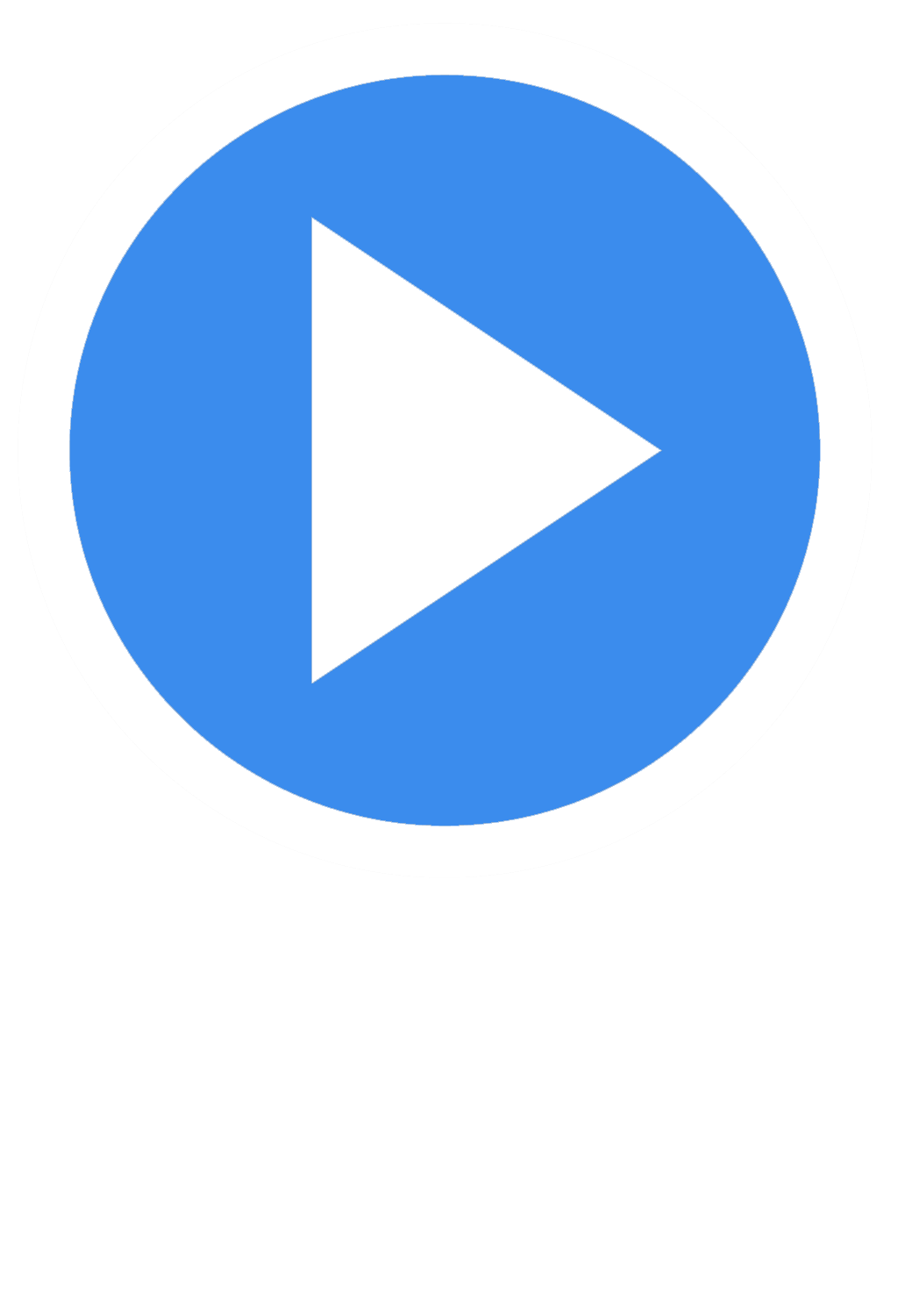 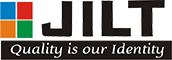 What after 10th ?
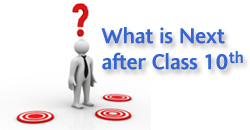 [Speaker Notes: In Slide Show mode, click the arrows to visit links.]
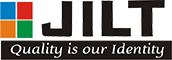 Streams
Arts Stream: – This stream has a variety of Subjects which  offers exciting opportunities after 12th. in this stream you can  chose subject History, Geography, Political Science, Home Science, Psychology,  English, Hindi, philosophy etc. English and Hindi are two compulsory subjects  which you have to study with optional subjects. If you are interested in social  services, human rights, history, geography than we advise you to choose thisStream. You also can go for courses of mass media and journalism after 12th. 
Science Stream: – This stream offers 5 subjects English,  Hindi, Physics, chemistry, mathematics/Bio-logy and all subjects are compulsory  except Mathematics and Biology. You can choose one of these two. If want to  make your carrier in medical field than you should chose Biology because thisoffers variety of courses after 12th like MBBS, BDS, BHMS, Pharmacy  etc.
If you are interested in some  technical field than you should chose Mathematics as 5th subject  because after 12th you can go for various engineering courses like  engineering in computer, electronic, civil and in architectural courses etc.    
Industrial Training Institute: – Students who want to get admissions in  technical courses but they do not have enough funds to do so than they should  go for this 1 year course called ITI. After this they can get admissions in  polytechnic diploma courses.       
Polytechnic Diploma: – Students who want to get admission in  technical courses should take admission in polytechnic diploma. It is a 3 yearcourse. After this course they can get admission directly in 2nd  year of B.Tech. 
Certification courses: – Candidates can get admissions in  certificate courses after class 10th like networking; tally etc. but  these courses have less job opportunity. These courses have time duration of 6 months 1 year according to preference of student.
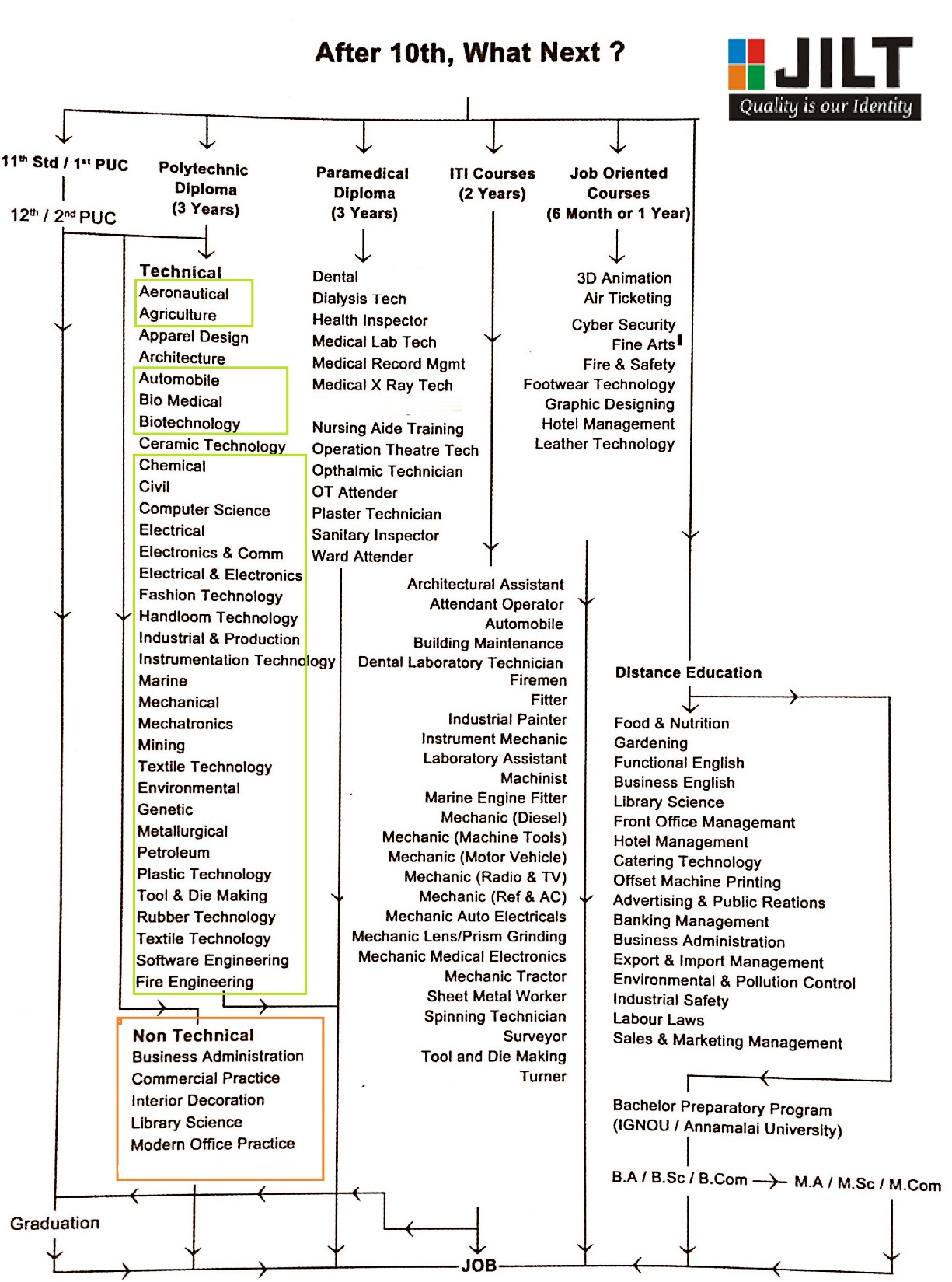 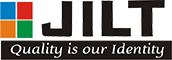 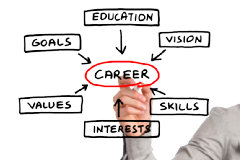 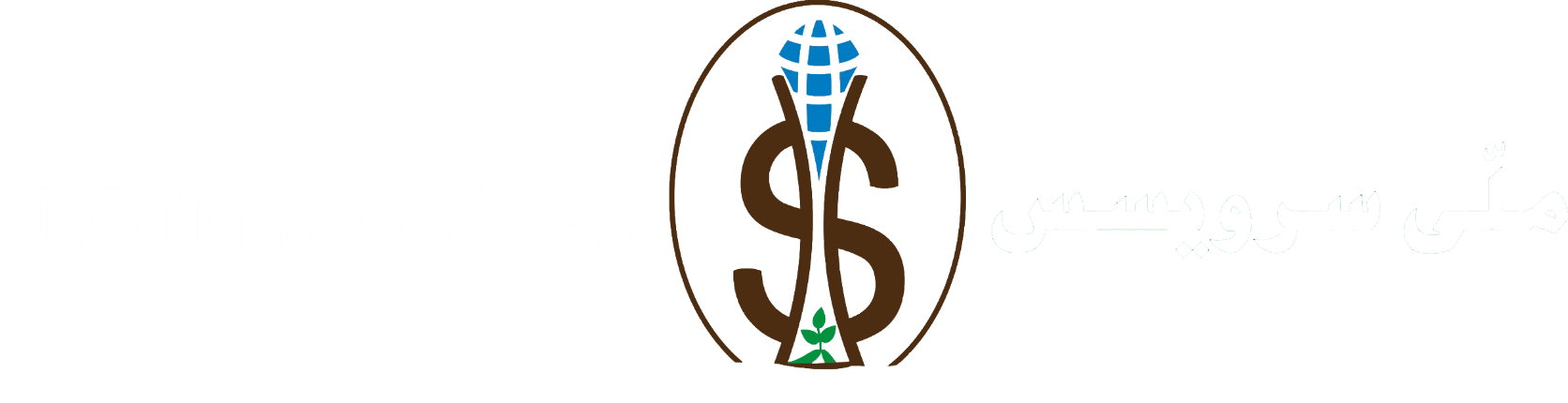 Thanks
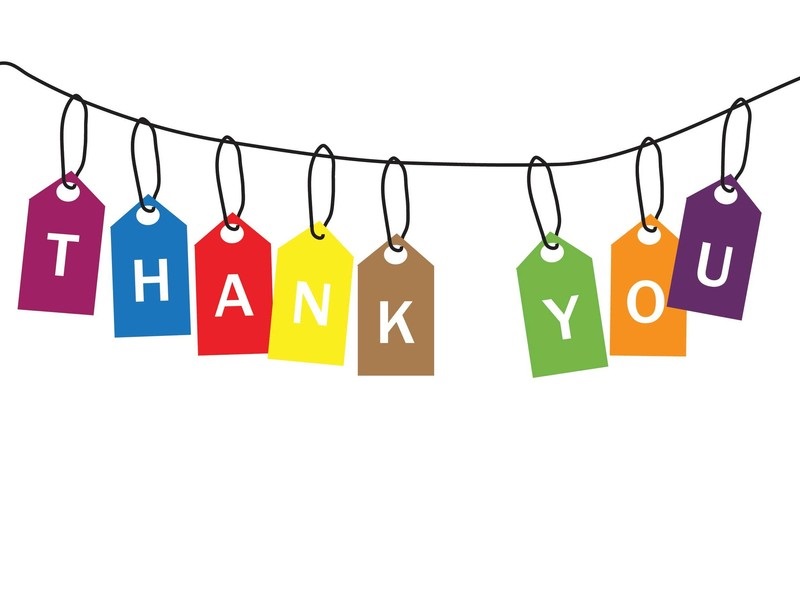 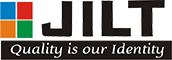 www.jilt.in
info@jilt.co.in
+91-7036373199

Mr.A.M.K SIDDIQUI
CELL : +91-7396719556